Introduction
The hook
Background information
Thesis statement
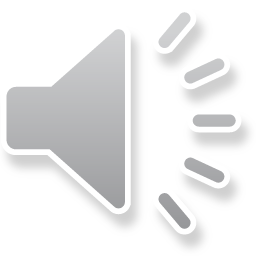 Introduction
The hook
The first sentence of introduction.
Quotation
Question
Fact & Statistic
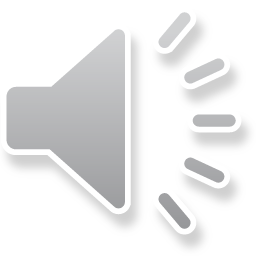 Introduction
The hook
Quotation
“The uniform makes for brotherhood, since when universally adopted it covers up all differences of class and country.” 
(Robert Baden Powell – Boy scout founder)
“Your enemy is your own self in a different uniform.” 
(Deepak Chopra – Famous American author)
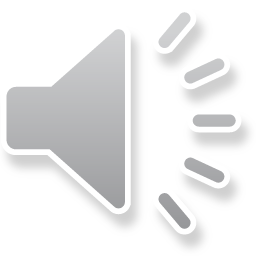 Introduction
The hook
Question
What is the purposes of wearing uniform?
Why should not have uniforms?
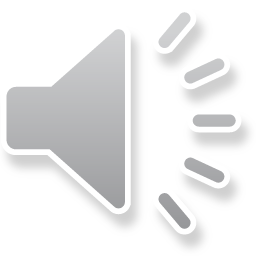 Introduction
The hook
Fact & Statistic
Currently, only 21 states in USA and the District of Columbia have formal school uniform policies.
Younger students are more likely to be affected by a uniform policy than their older counterparts. For the 2011-2012 school years, 20% of elementary school required uniforms compared to just 12% of high school.
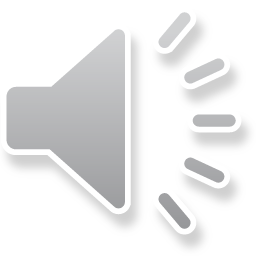 Introduction
Background information
Sentences after the hook.
Give information about the topic
Give main points about the topic
Tell why the topic is important
Tell the outline of the essay
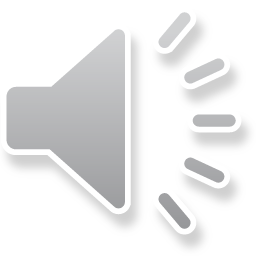 Introduction
Background information
Example 1
Uniform can serve multiple purposes for a business. They are marketing tools for creating the company’s brand, helping customers to identify employees, and supporting staff to save money from purchasing their own clothing for work.
Point 1
Point 2
Point 3
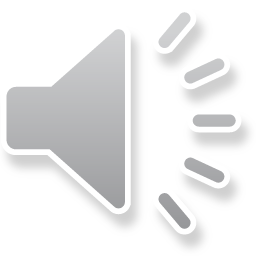 Introduction
Background information
Example 2
There are many reasons to encourage school uniforms among high schools and universities. Students who agree with uniform accept benefits of uniform, including uniforms promote learning, establish feeling of unity, and reduce bullying behavior.
Point 2
Point 3
Point 1
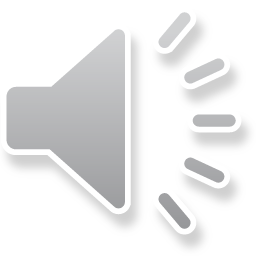 Introduction
Thesis statement
A sentence after background information.
It tells about your main idea or position 
on the topic.
Your position on the topic, you like or dislike,
agree or disagree, support or against the topic.
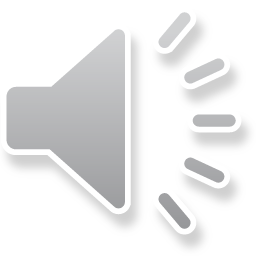 Introduction
Thesis statement
Example 1
Uniforms are more than just clothing because it instantly gives several positive meanings and advantages for both wearers and onlookers, especially students.
Example 2
The vast majority of students dislike uniforms, although some agreed there are benefits.
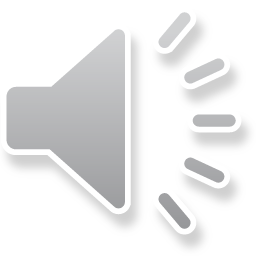 Introduction
The uniform makes for brotherhood, since when universally adopted it covers up all differences of class and country.
The hook
There are many reasons to encourage school uniforms among high schools and universities. Students who agree with uniform accept benefits of uniform, including uniforms promote learning, establish feeling of unity, and reduce bullying behavior.
Background 
information
Uniforms are more than just clothing because it instantly gives several positive meanings and advantages for both wearers and onlookers, especially students.
Thesis 
statement
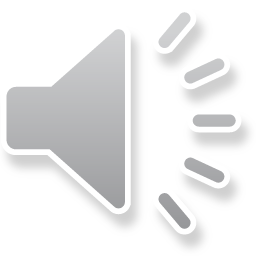